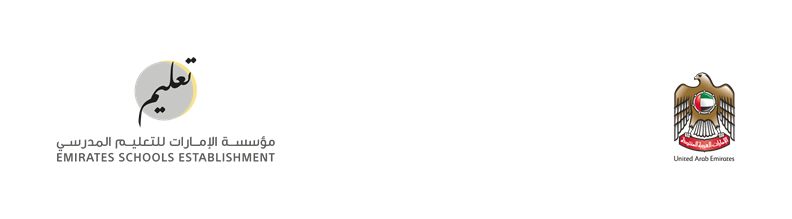 Al Hikmah Private School
BTS 5 - Term 3
English: 
Unit 11 – Lesson 2
Special Jobs
Main question of the lesson:

What special job do you know of?
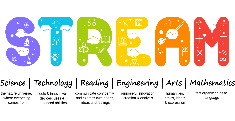 قوانين التعلم عن بعد والأمن الإلكتروني
Distance learning and cybersecurity rules
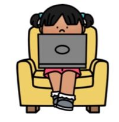 افتح الكاميرا عندما تطلب المعلمة 
Open the camera when the teacher requests
ارتداء الزي المدرسي
Wear school uniform
لا أشارك بيانات حسابي 
Don’t share account information
أجلس في مكان هادئ 
Sit in a quiet place
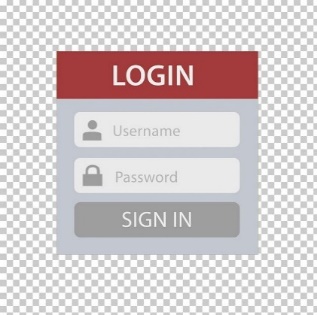 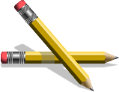 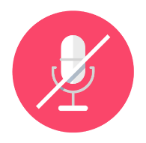 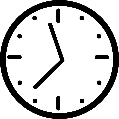 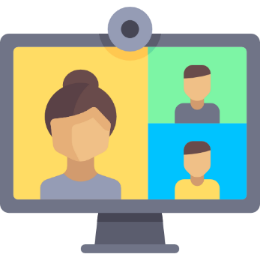 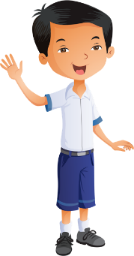 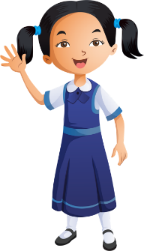 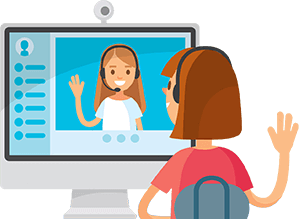 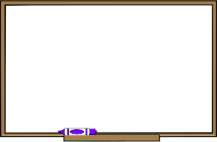 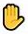 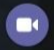 الالتزام بوقت الحصة
Be ready and on time
أغلق الميكروفون وأرفع يدي للمشاركة 
Stay on mute & raise your hand to participate
أجهز كتبي وأدواتي المدرسية
Prepare books and school supplies
أشارك بالتعلم ولا أقاطع أحدParticipate but do not 
interrupt  anyone
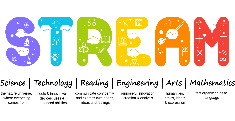 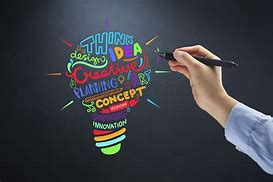 Collaboration
STREAM skills
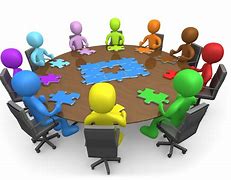 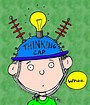 Critical thinking
Creativity
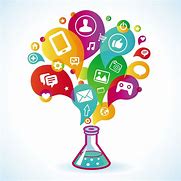 Communication
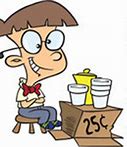 Entrepreneurship
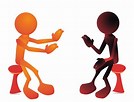 Innovation
During the lesson, we will talk about how we will link it to Social Studies, Science and DT.
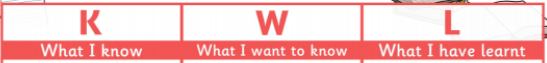 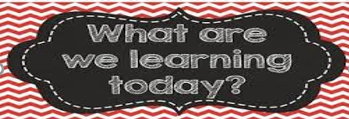 Learning Objectives (What)
Learn and practice how to use “must be”, “can’t be” and “sure he is”.
Success Criteria (How)
To listen and find information about famous people.
To learn and practice how to use might, must and could be.
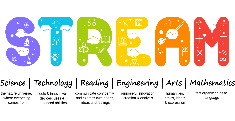 artist
an
He is
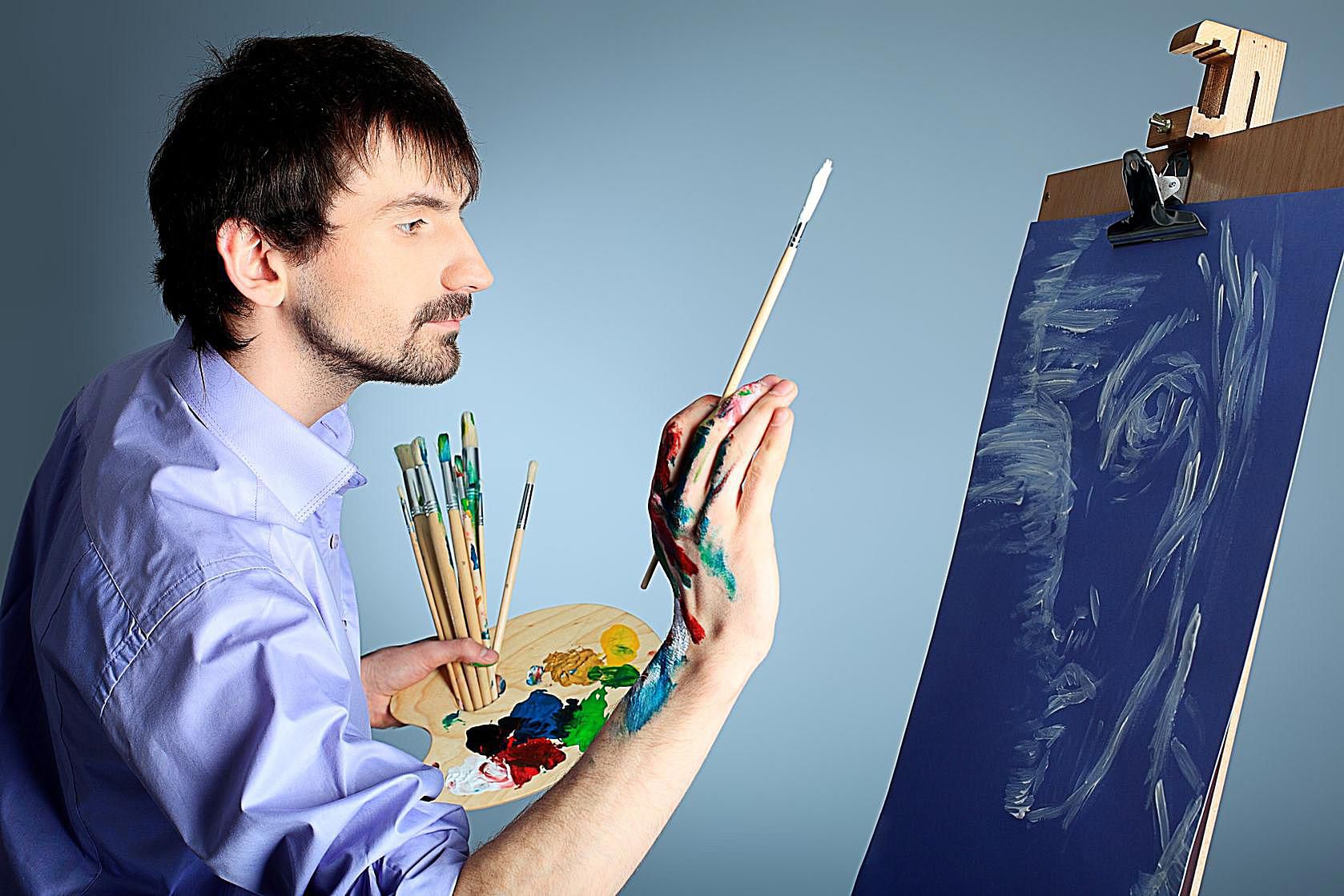 explorer.
an
He is
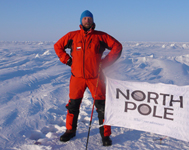 scientist.
She is
a
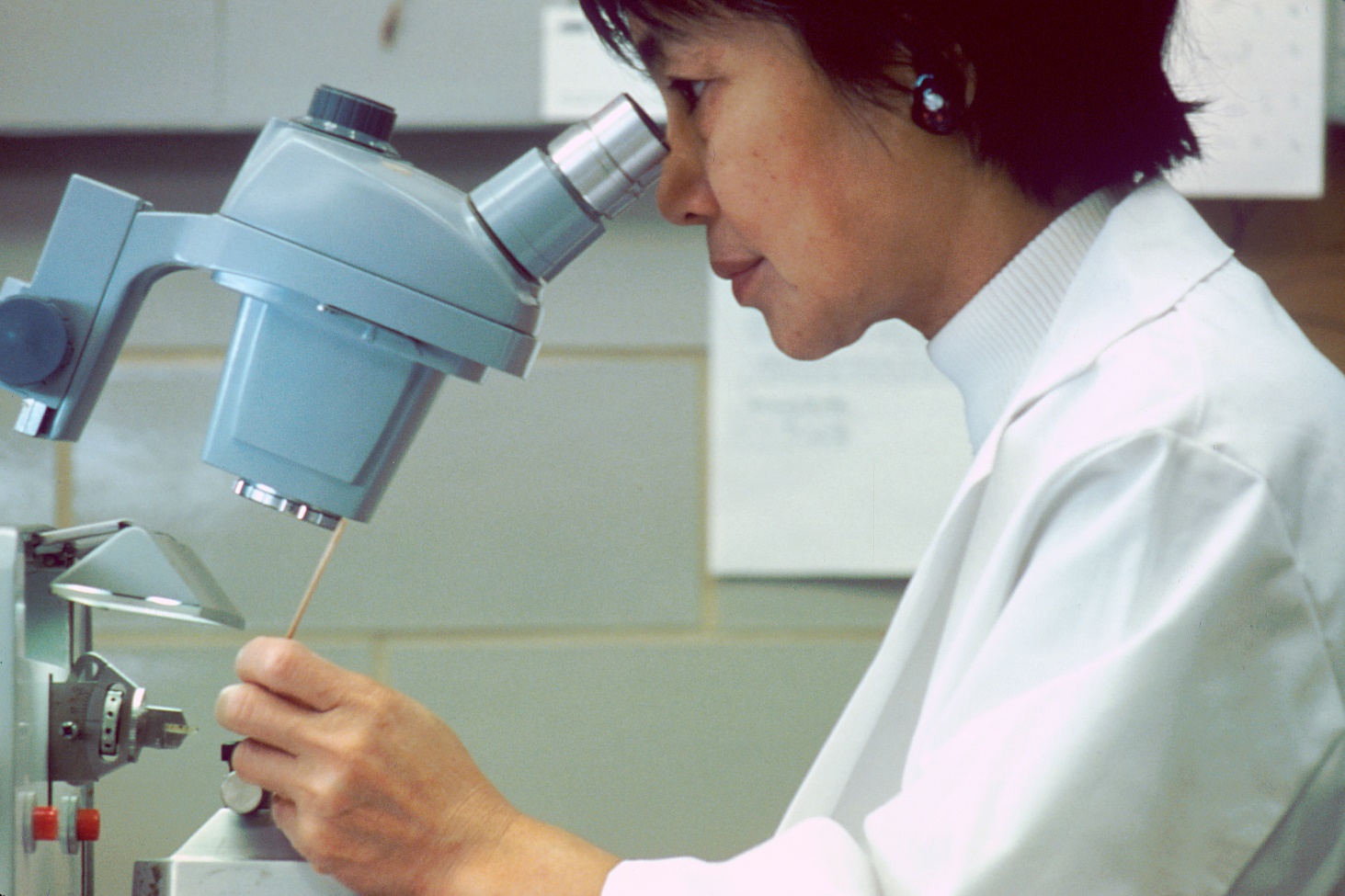 inventor.
an
He is
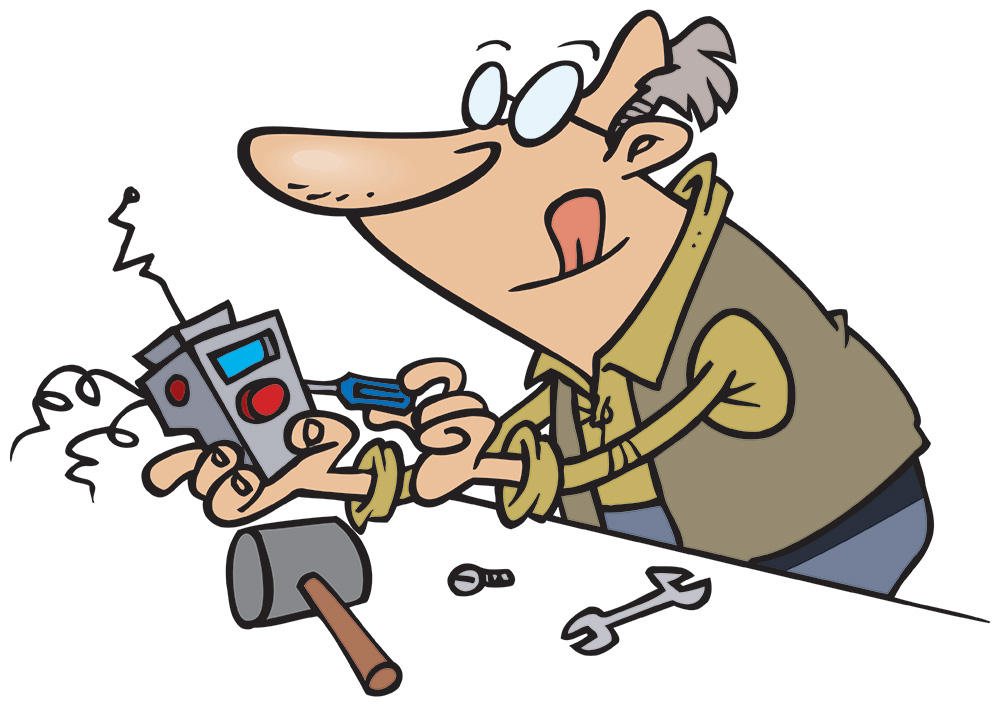 a
business person.
She is
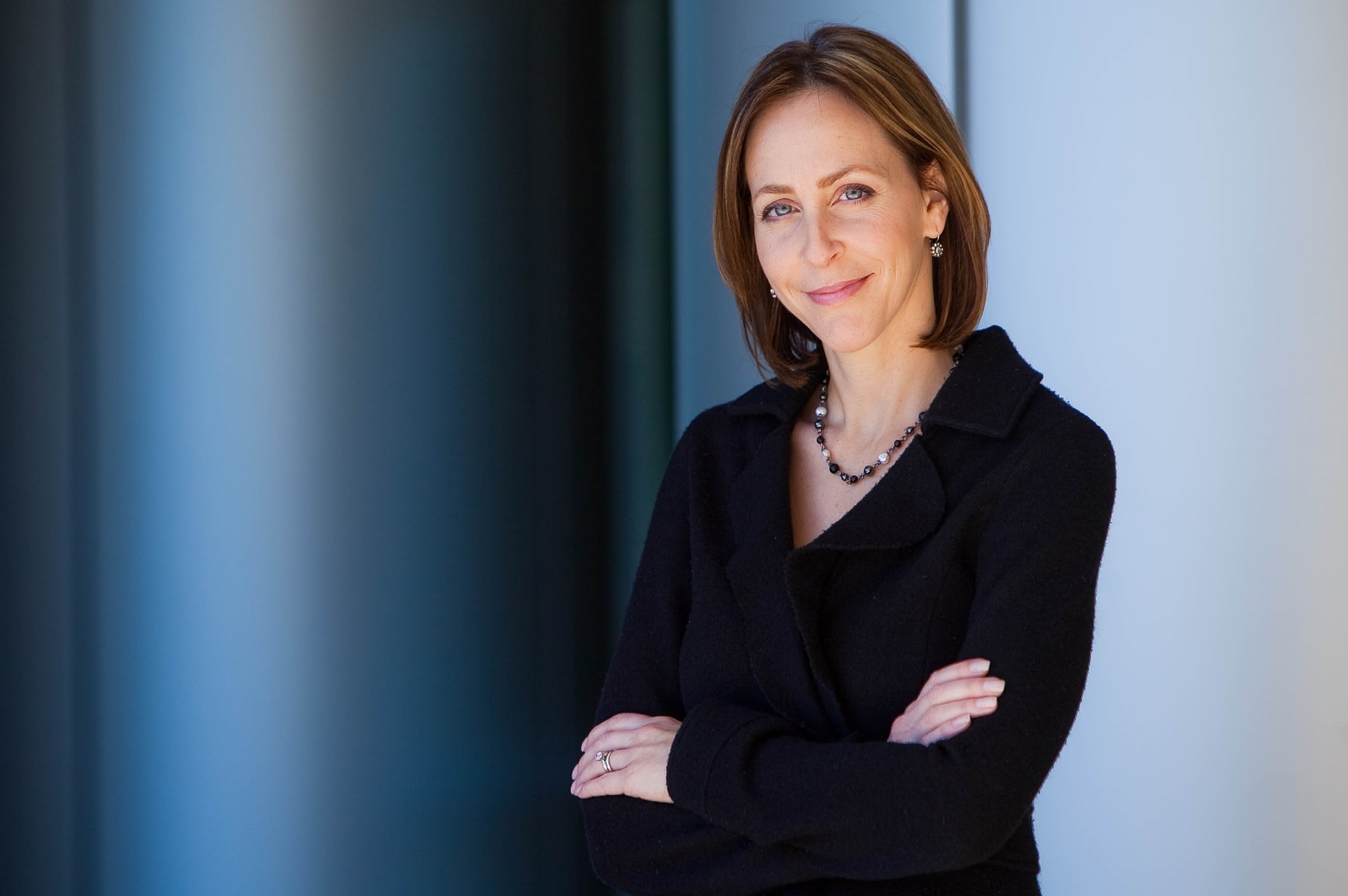 Unit 11
Personal qualities
He is
brave.
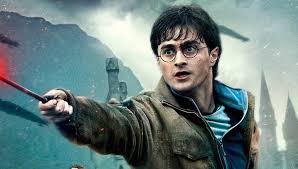 He is
creative.
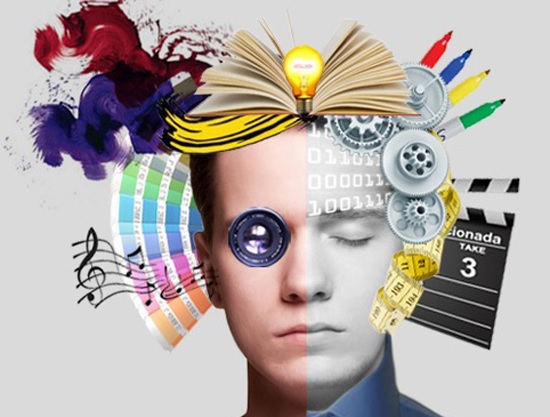 He is
kind.
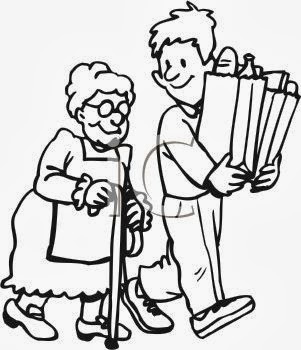 He is
fun.
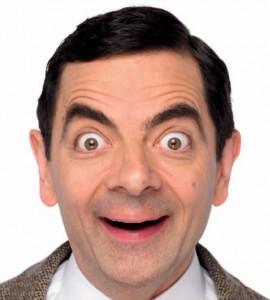 She is
intelligent.
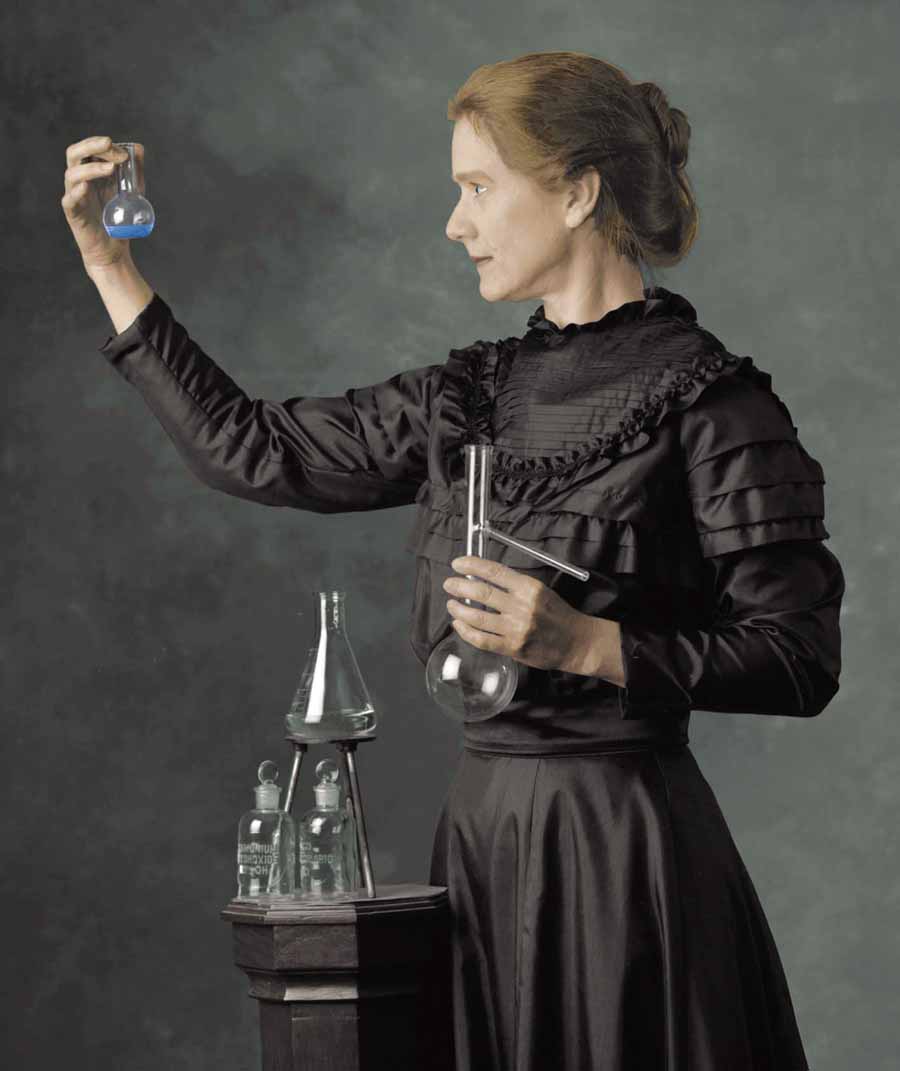 caring.
She is
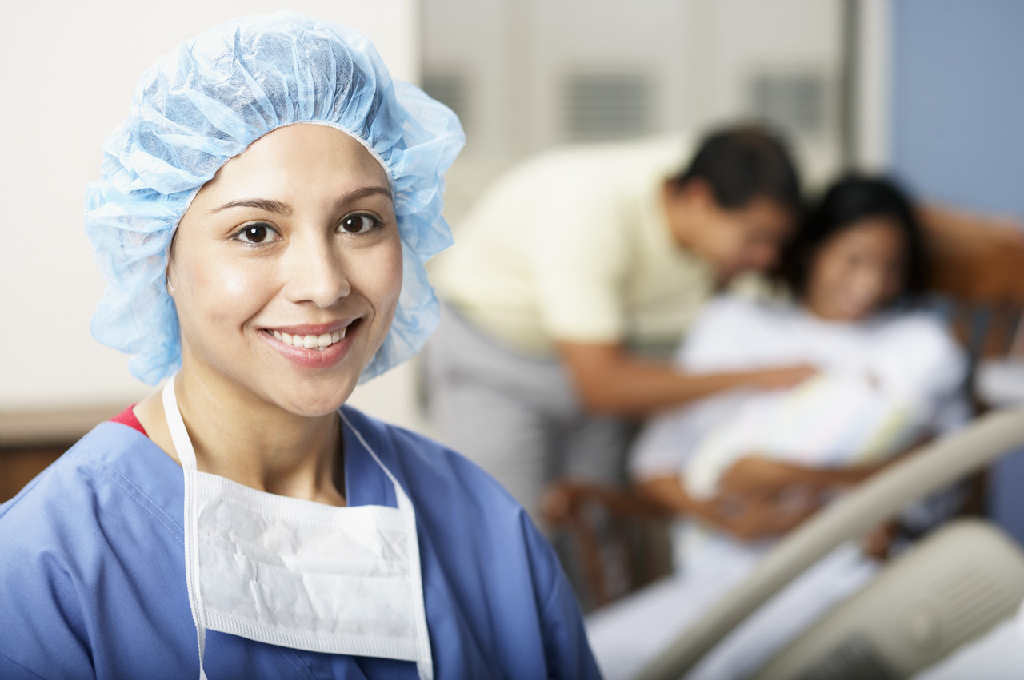 Open on page:
page 123
page 159
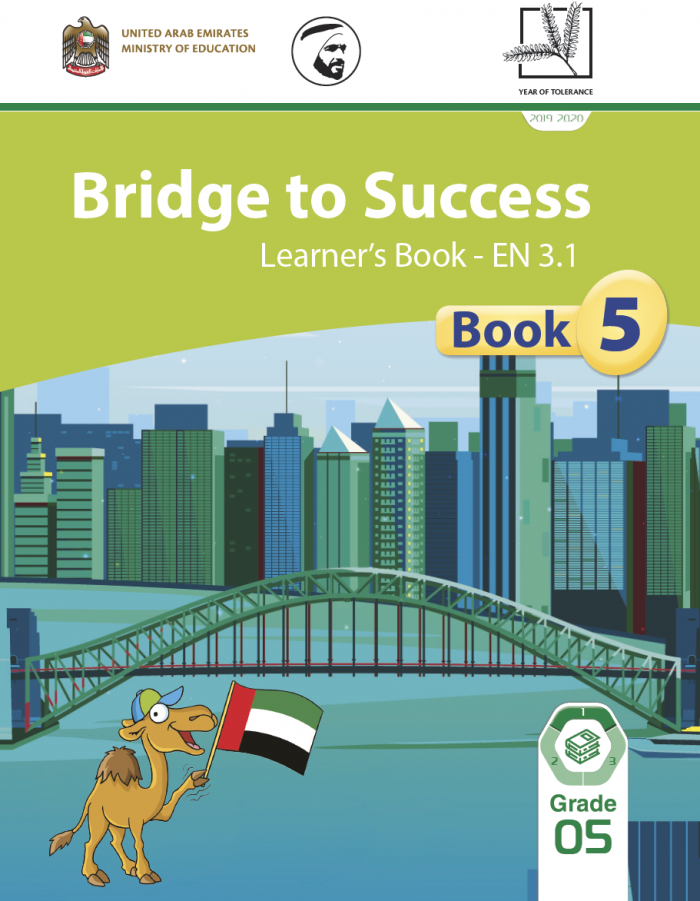 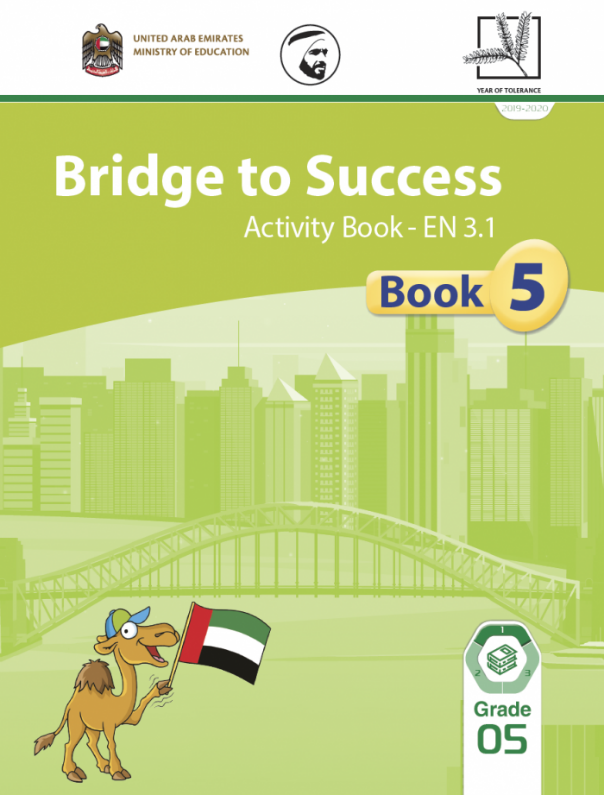 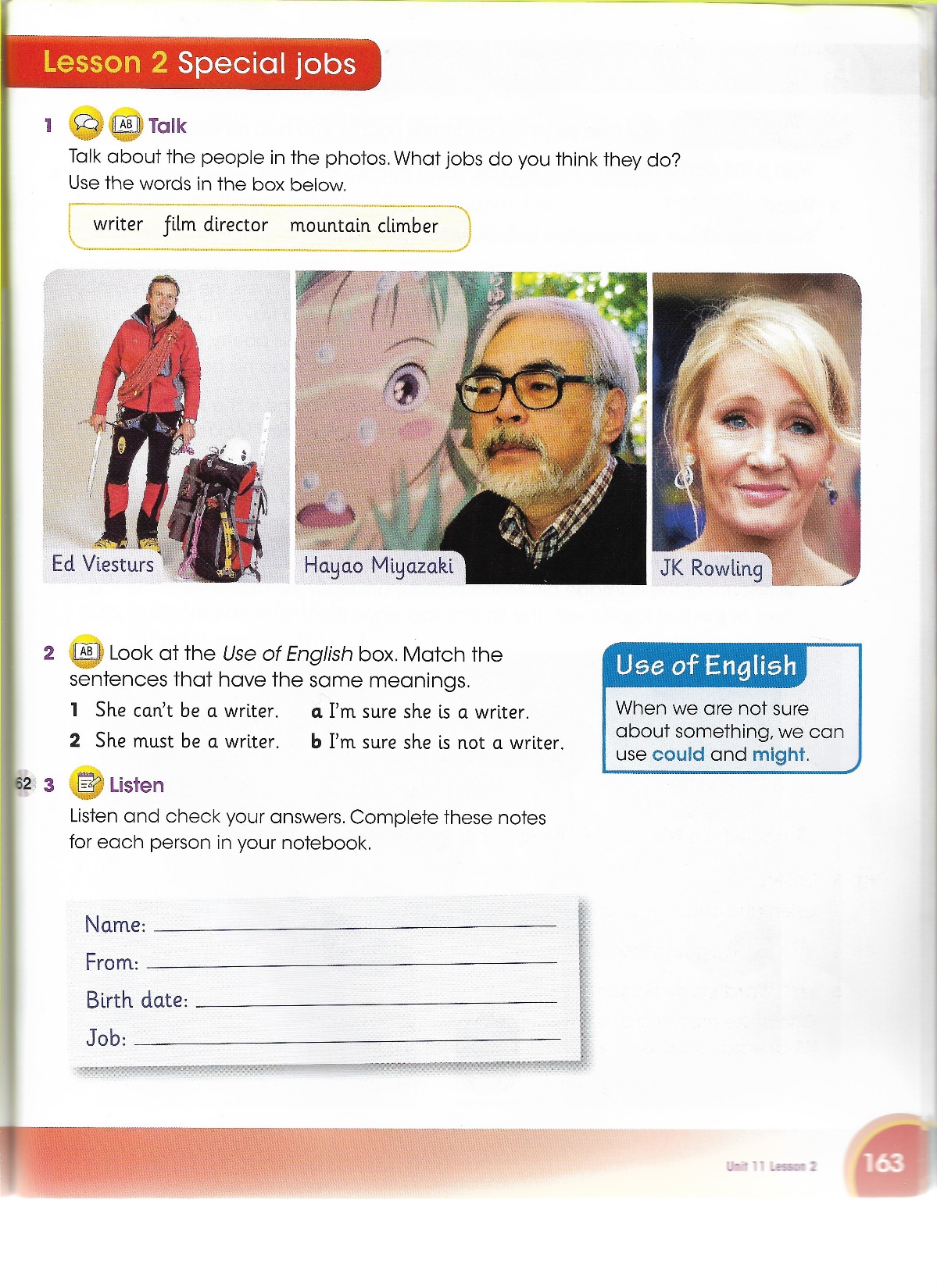 I can talk about special jobs.
End
1
2
3
4
5
6
7
8
9
10
11
12
13
14
15
16
17
18
19
20
21
22
23
24
25
26
27
28
29
30
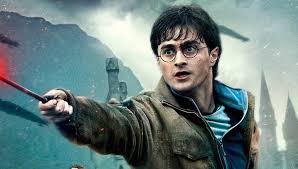 p159
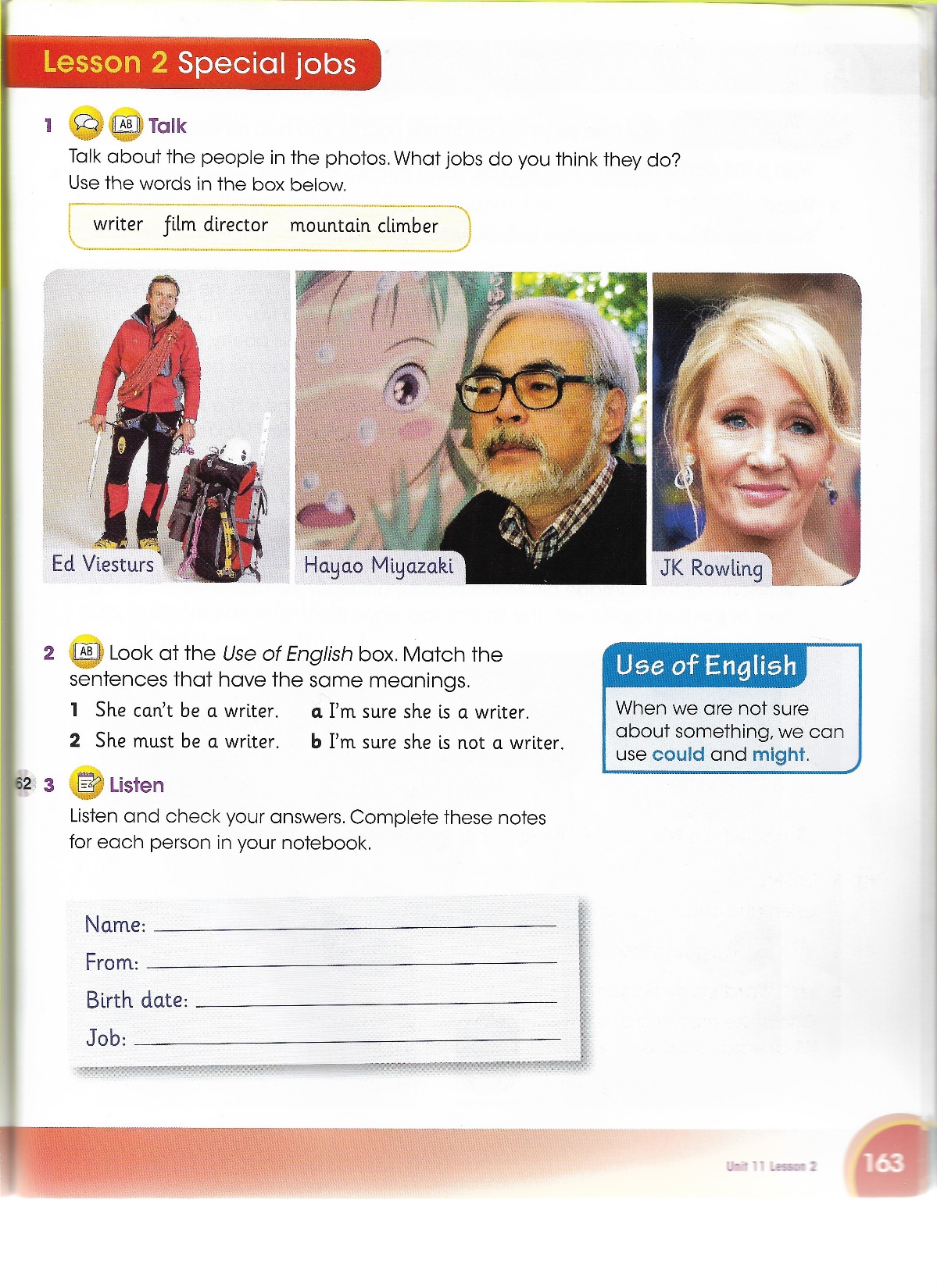 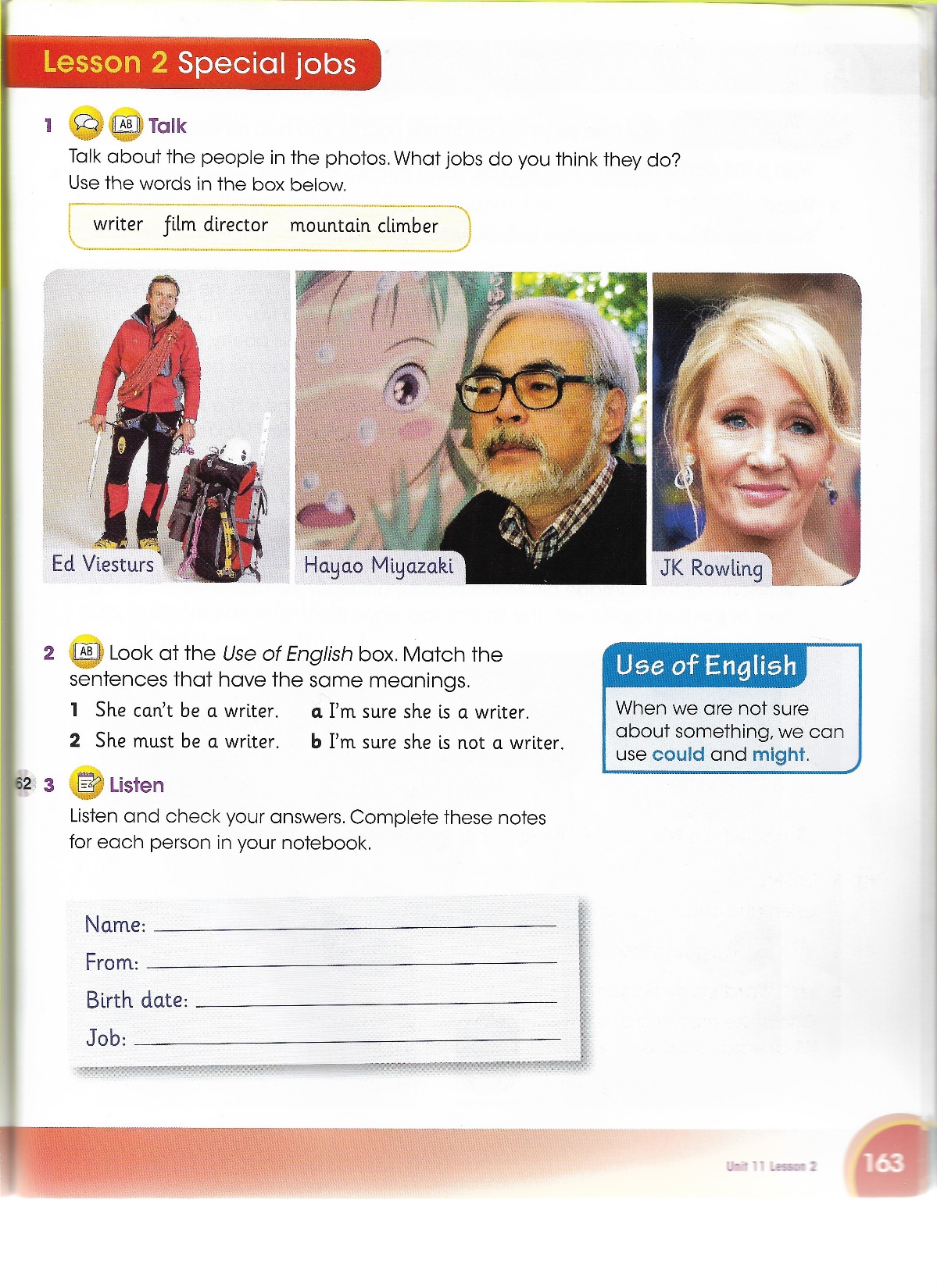 p159
Page 159
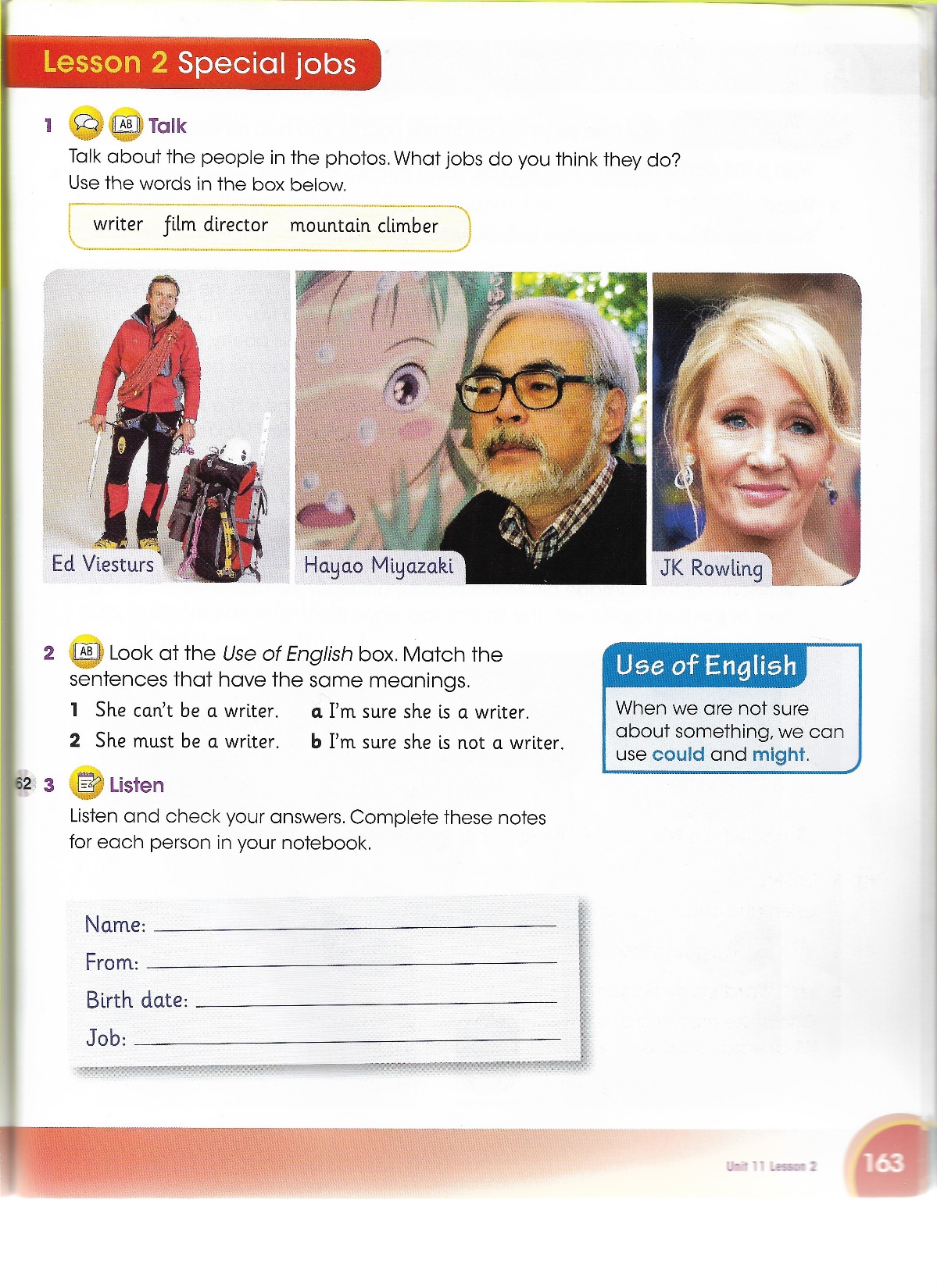 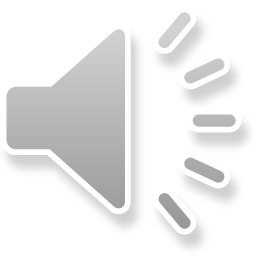 J.K. Rowling
Britain
1965
Writer
of Harry Potter!
Page 159
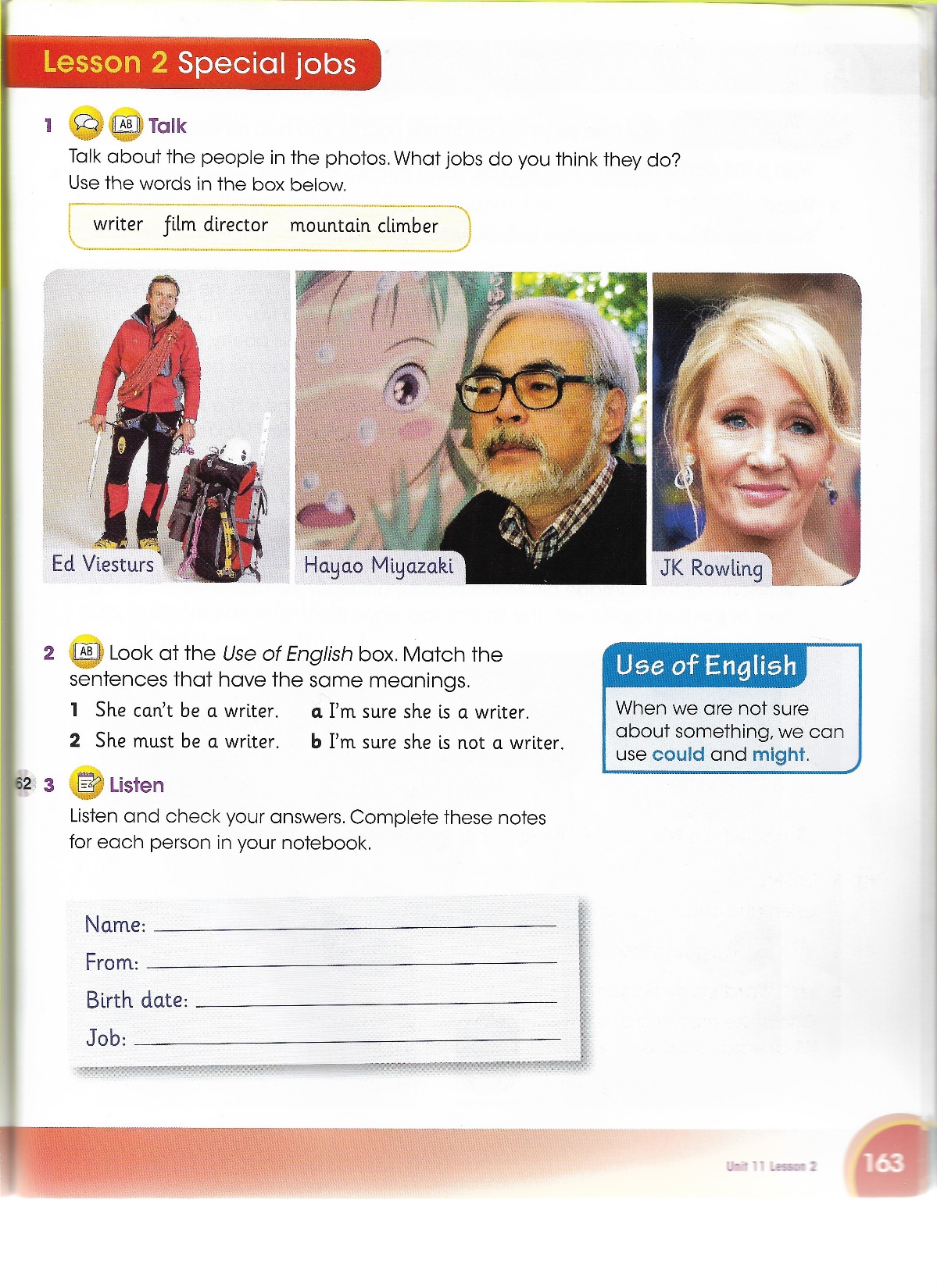 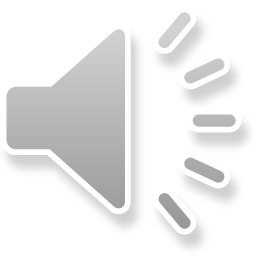 Hayou Miyasaki
Japan
1941
Film director, Manga artist
Page 159
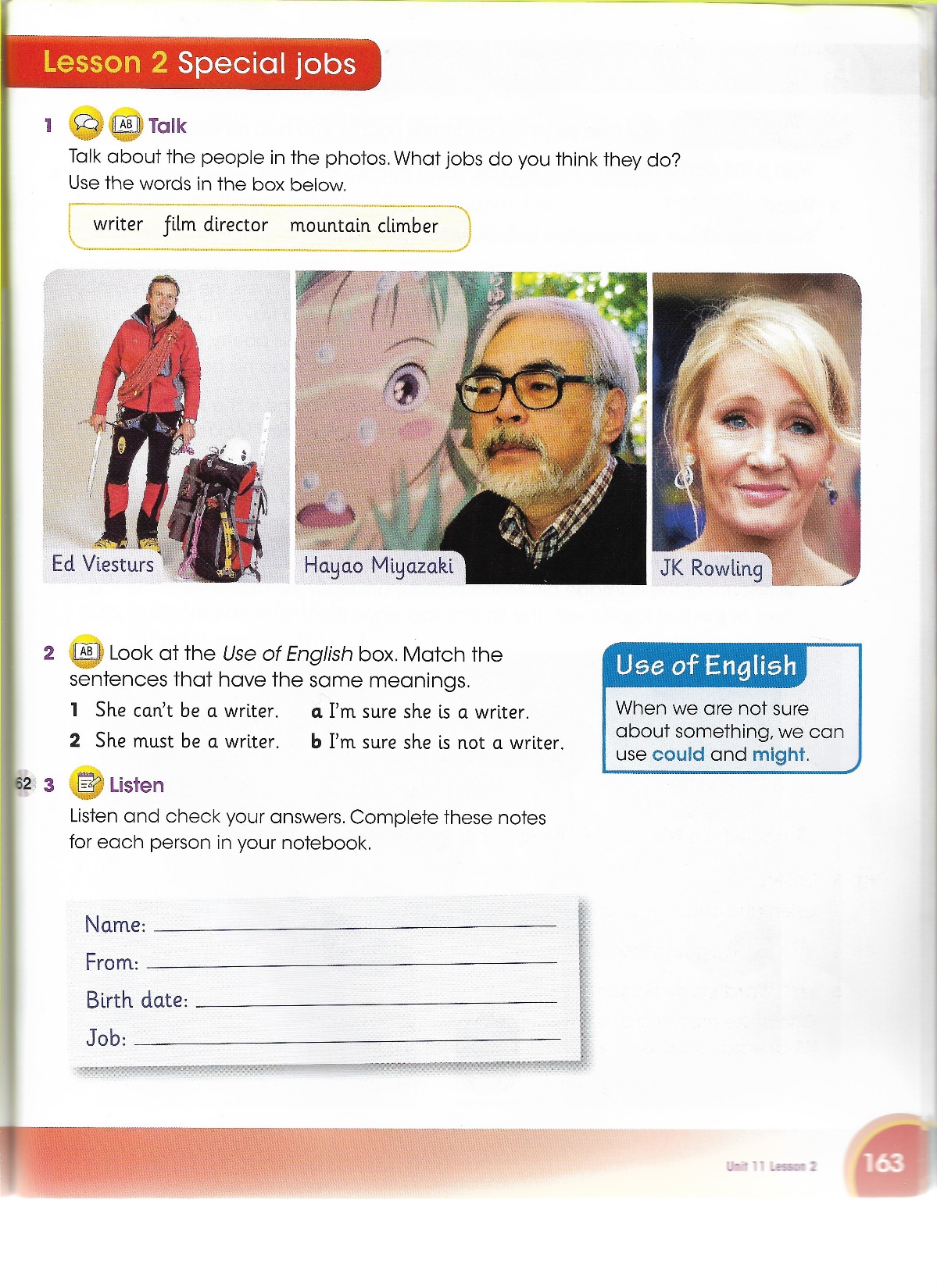 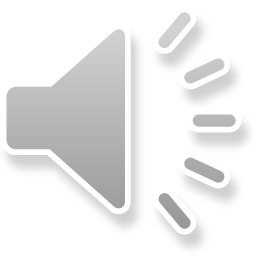 Ed Viesturs
The USA
1959
Mountain climber
HOT Question
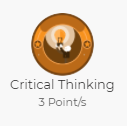 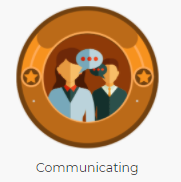 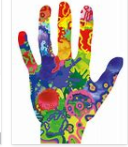 Suppose you could leave school now!
 
What would you do to make money?
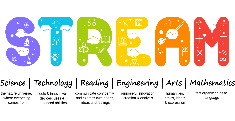 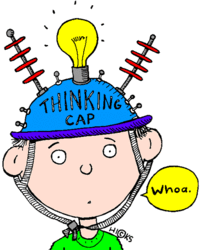 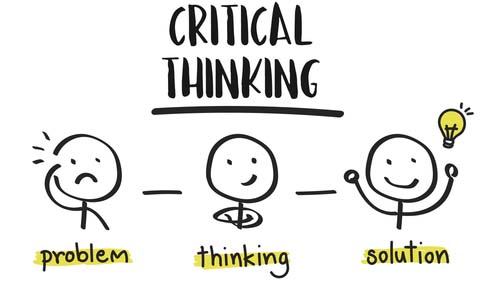 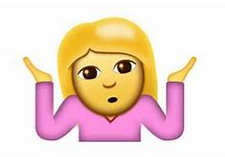 She must be a…
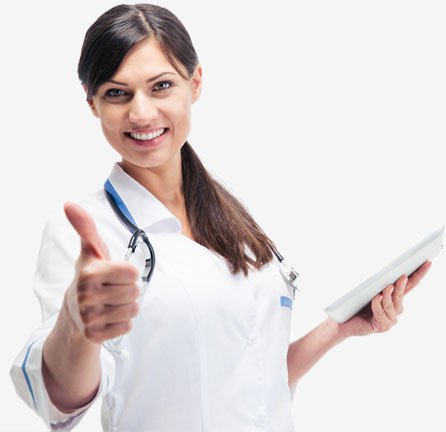 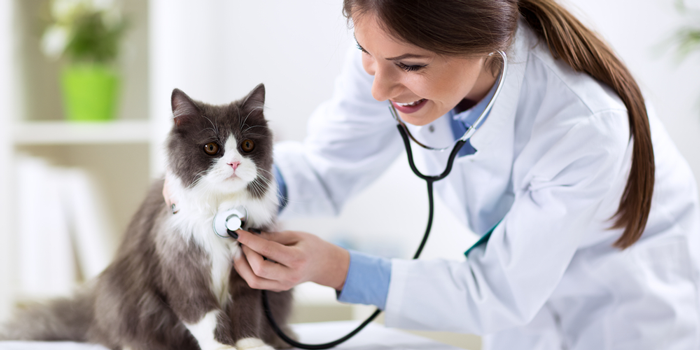 I’m sure she’s a…
She could be a…
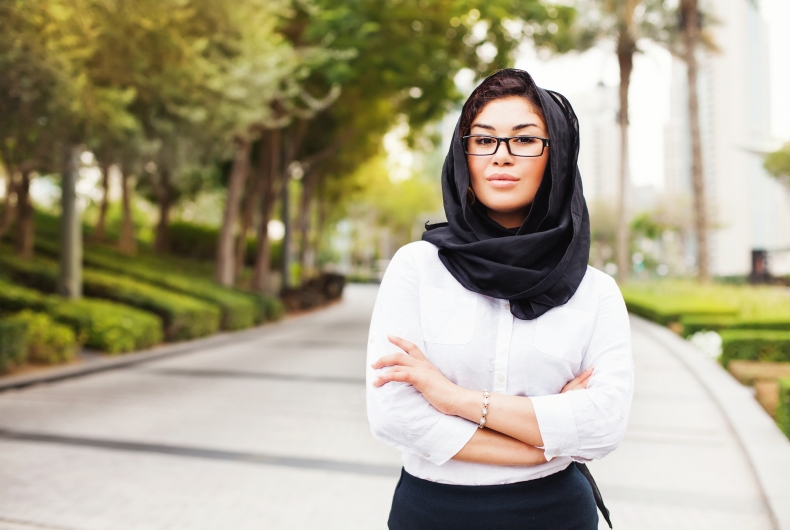 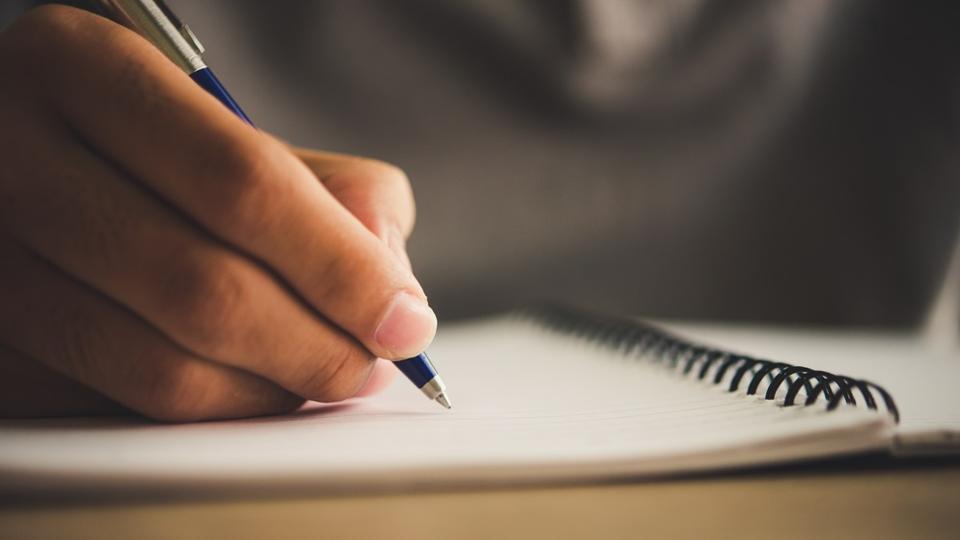 She might be a…
He could be a…
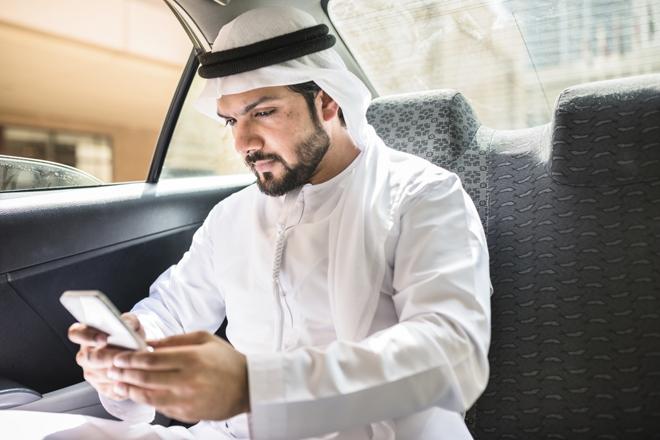 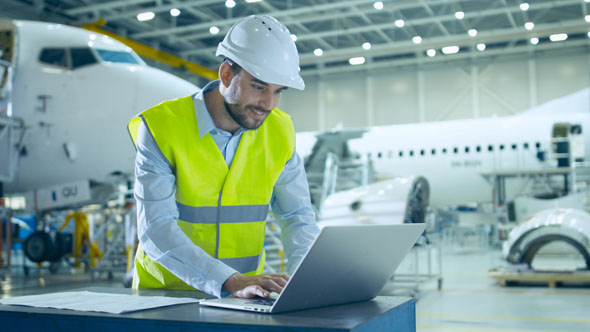 He might be a…
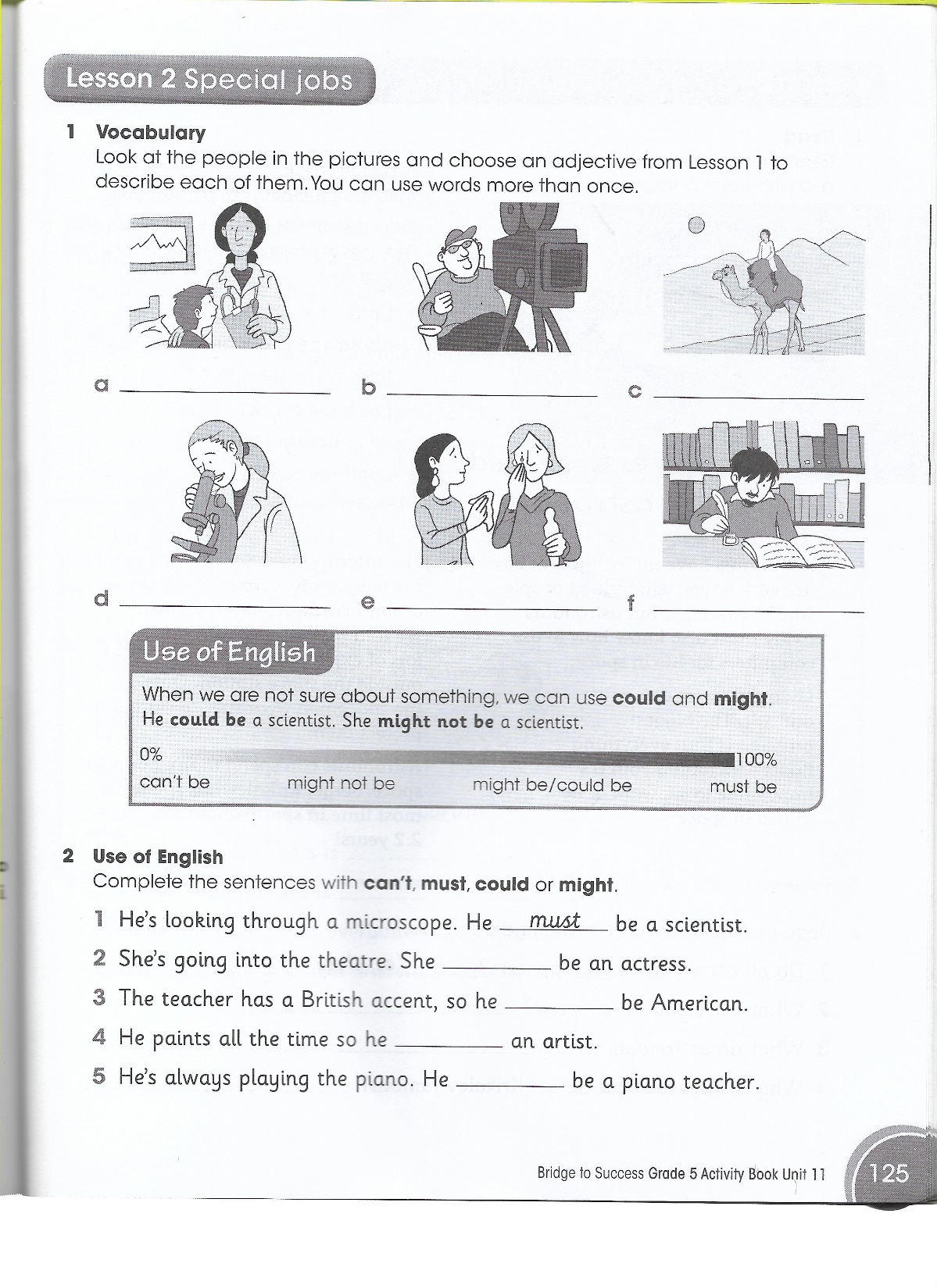 0:59
0:58
0:57
0:56
0:55
0:54
0:53
0:52
0:51
0:50
0:49
0:48
0:47
0:46
0:45
0:44
0:43
0:42
0:41
0:40
0:39
0:38
0:37
0:36
0:35
0:34
0:33
0:32
0:31
0:30
0:29
0:28
0:27
0:26
0:25
0:24
0:23
0:22
0:21
0:20
0:19
0:18
0:17
0:16
0:15
0:14
0:13
0:12
0:11
0:10
0:09
0:08
0:07
0:06
0:05
0:04
0:03
0:02
0:01
End
1:30
1:30
1:29
1:28
1:27
1:26
1:25
1:24
1:23
1:22
1:21
1:20
1:19
1:18
1:17
1:16
1:15
1:14
1:13
1:12
1:11
1:10
1:09
1:08
1:07
1:06
1:05
1:04
1:03
1:02
1:01
1:00
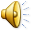 p123
could
might
can’t
must be
might
could
Special jobs
DIFFERIENTIATION: Complete the activity according to your group.
Apply
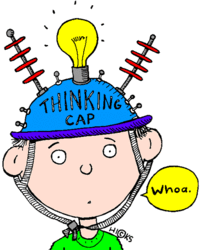 Critical thinking
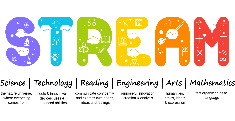 Lesson Review
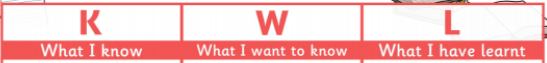 What did we learn today? (lesson objectives)
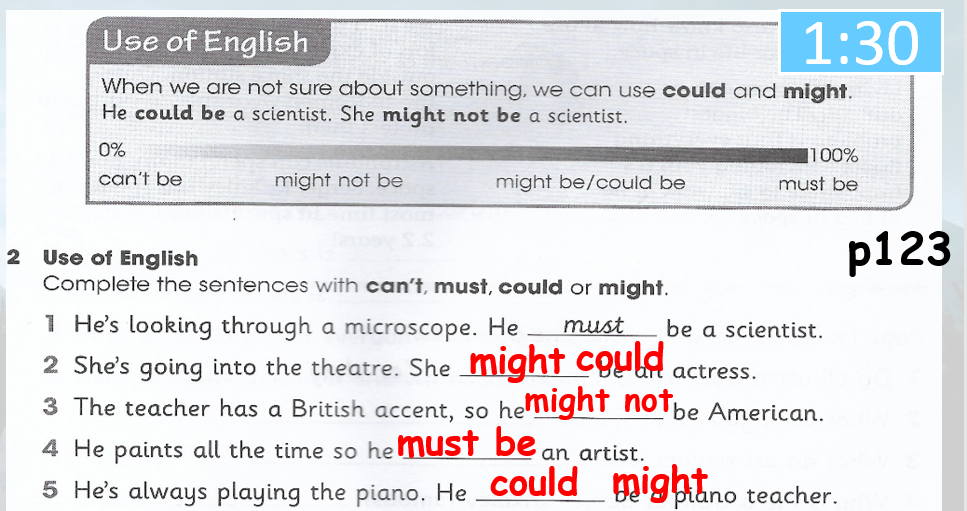 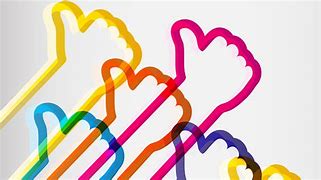 Enrichment
Post a picture of the job you would like to do and write about why you want to do this job!

POST on LMS COURSE HOME
like their work
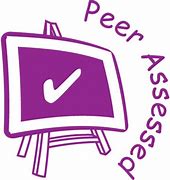 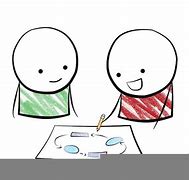 LMS Activities
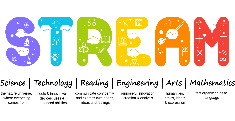 * Complete activities in: AB pages 123 

Complete LMS activities… 
Term 3 Week 1-6  
Enrichment
Exit Tickets
Important
Before you leave…
Complete the LMS activity
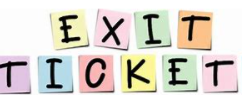 To confirm you understood today’s lesson please complete the activity in 
WEEK 6 period 1
Qimma Open Training

Maze 1 – LMS
https://lms.moe.gov.ae/Course#!/view/272820/false/915074/CourseMap/Unit/View/92da1bac-c55c-4da9-93ee-e49dbfe37daa/Session/View/269a36cb-e698-4384-bcb6-593aa2ac48a8?materialid=29f9eecf-3190-4353-b80d-8324d72d35cb&termid=19

Skills Check 1 – LMS
https://lms.moe.gov.ae/Course#!/view/272820/false/915074/CourseMap/Unit/View/92da1bac-c55c-4da9-93ee-e49dbfe37daa/Session/View/269a36cb-e698-4384-bcb6-593aa2ac48a8?materialid=65d5aa59-3ed1-4768-97df-7c6845f94957&termid=19
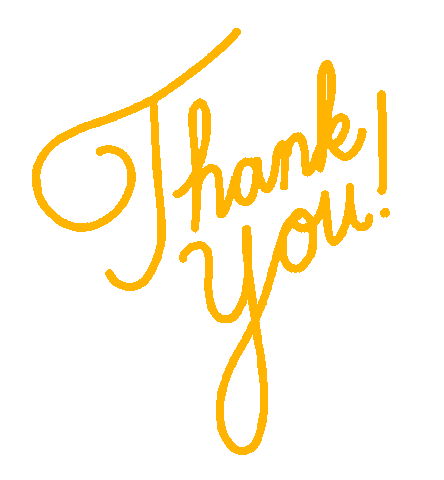 Self Evaluation
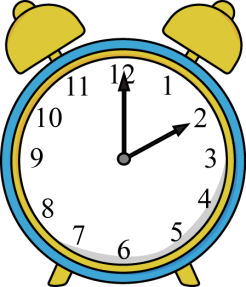 How do you feel about the lesson?
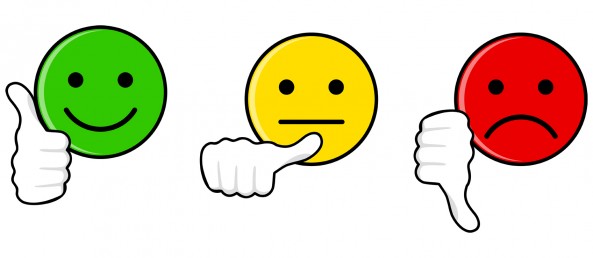 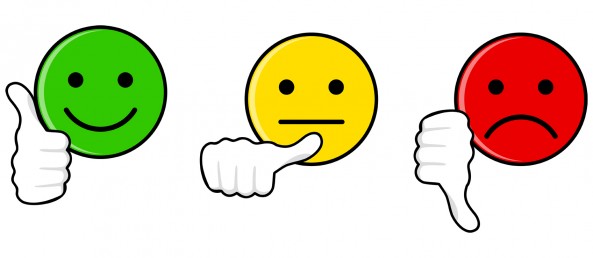 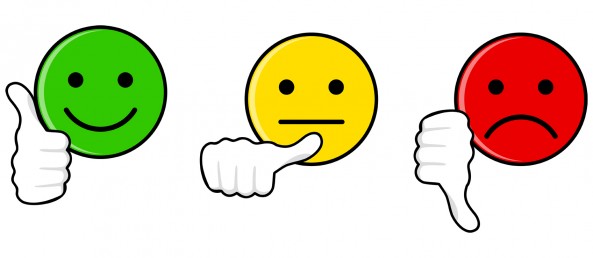 bad
good
Not bad